EECT 111 – Lab Notebook
Zach Anderson
Circuit Analysis
May 7, 2015
EECT 111 - 50C
1
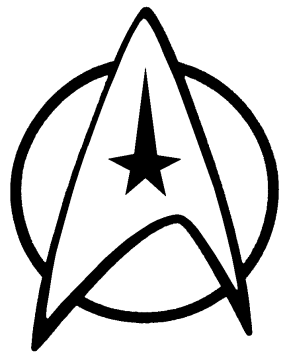 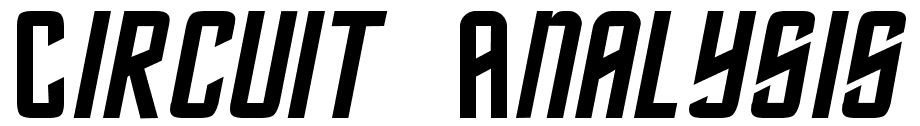 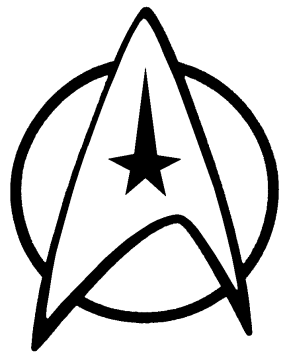 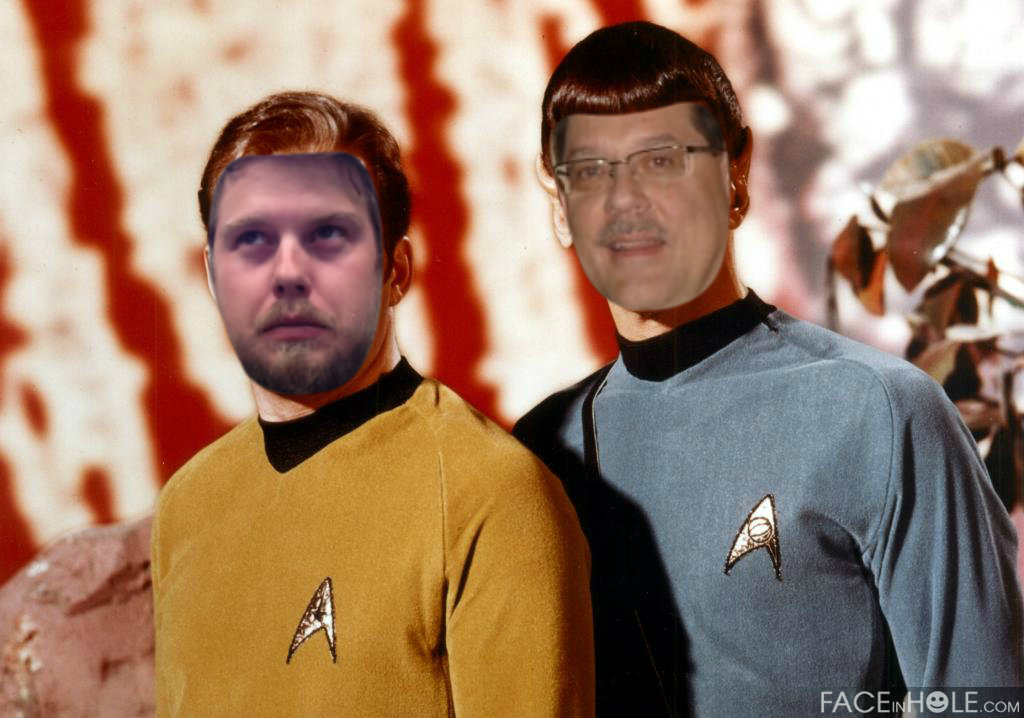 EECT 111 - 50C
2
Table of Contents
SLIDE NUMBER
LAB
Date
Lab 1 - Resistor Variability  
Lab 2 – Reading and Sorting Resistors
Lab 3 – Series Resistors
Lab 4 – Black Box Design
Lab 5 -  Black Box Design 2
Lab 6- non existent 
Lab 7 – 4 Parallel Resistor Circuit 
Lab 8 – Black Box Design 3
Lab 9 – Series/Parallel Resistors
Lab 10 - Series/Parallel Capacitors
Lab 11 – RC Lab
Lab 12 - Series/Parallel Inductors
Lab 1 – 
Lab 2 – 1/29/15
Lab 3 – 1/29/15
Lab 4 – 2/12/15
Lab 5 -  2/19/15
Lab 6- non existent 
Lab 7 –  2/26/15
Lab 8 – 2/26/15
Lab 9 –3/19/15
Lab 10 –  4/2/15
Lab 11 – 4/9/15
Lab 12 – 4/23/15
Lab 1 – 4
Lab 2 –11
Lab 3 –17
Lab 4 –24
Lab 5 - 31 
Lab 6- non existent 
Lab 7 – 40
Lab 8 –48
Lab 9 –54
Lab 10 – 64
Lab 11 –71
Lab 12 –80
EECT 111 - 50C
3
Lab 1 – Resistor Variability
4
EECT 111 - 50C
Lab 1 – Resistor Variability
Purpose
Equipment
The purpose of this lab was to learn how resistors vary using 20 resistors with the same color code
Digital Multimeter
Make-GW instek
Model-GDM-8245
SN-CL860237
20 – 1 kΩ resistors
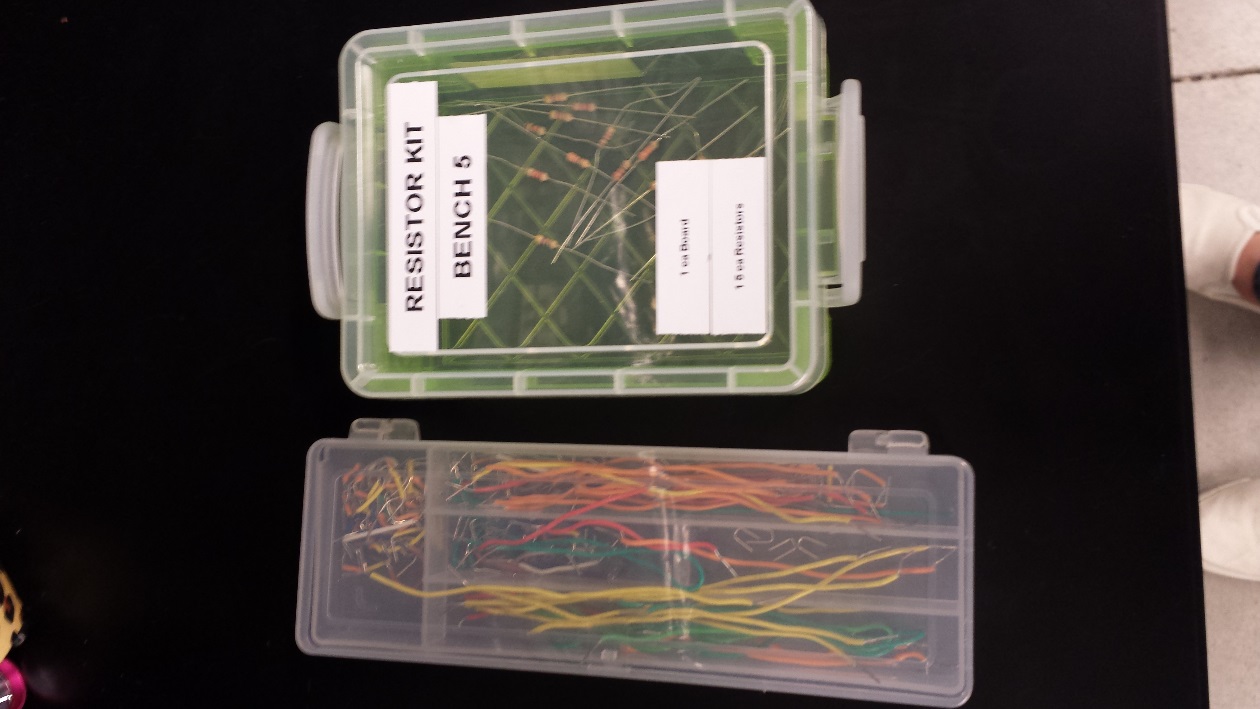 EECT 111 - 50C
5
Lab 1 – Resistor Variability
Procedure
In two person groups, we took ten 1k Ohm resistors and measured their actual resistance using an Ohmmeter. 
This information was recorded on our provided handouts. 
We then took the information gathered back to the classroom where we created an Excel sheet documenting and charting our findings. 


.
EECT 111 - 50C
6
Lab 1 – Resistor Variability1/15/15
EECT 111 - 50C
7
Lab 1 – Resistor Variability
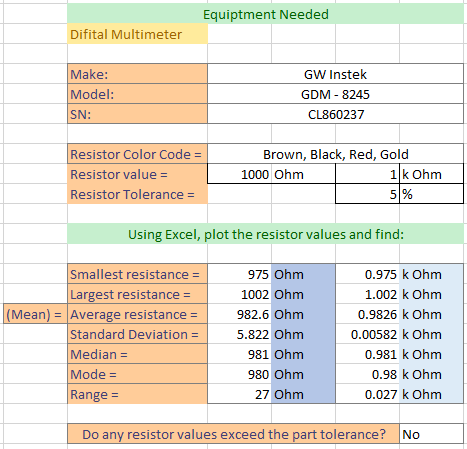 EECT 111 - 50C
8
EECT 111 - 50C
9
Lab 1 - Conclusion
Summary
We initially measured the values of 5 different 1000 ohm resistors.  After passing out the resistors, there were enough for 10 resistors a group.  After each group measured their 10 resistors, each group sent their data to each other.  A new total of 70 resistor values was plotted.  All 70 of the resistor samples were within the part tolerance (50 Ohms).  The majority of the samples fell under the nominal value of 1000 ohms.  There are only three resistors that equaled 100 or over.  The median value came out to be 981 ohms and the mode was 980 ohms.  The difference between the high and the low, or the range, was 27 ohms.
EECT 111 - 50C
10
Lab 2 – Reading and Sorting Resistors
11
EECT 111 - 50C
Lab 2 – Reading and Sorting Resistors
Purpose
Equipment
The purpose of this lab was to learn the resistor color code using 15 resistors which must be sorted from smallest to largest value.  Build a resistor kit that includes 15 resisters and sort resistors based on color code from smallest to largest and measure the resistance of each resistor and verify sorting.
Digital Multimeter
Make-GW instek
Model-GDM-8245
SN-CL860237
15 –resistors
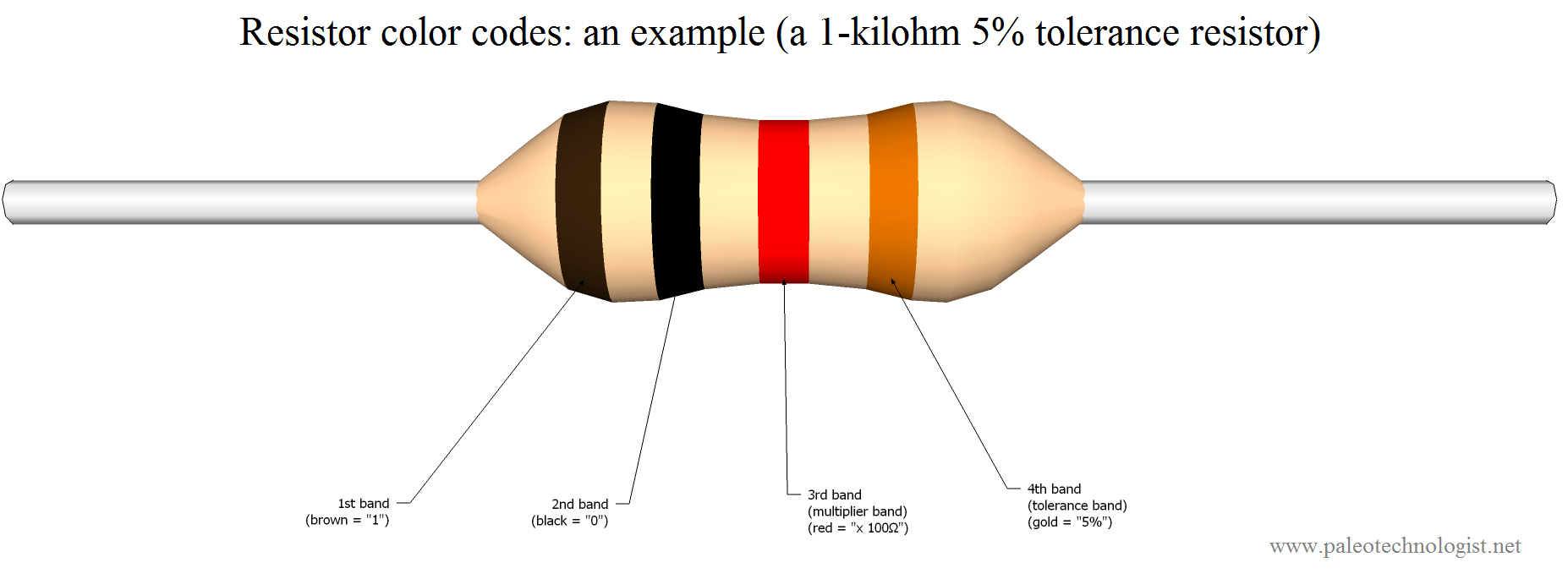 EECT 111 - 50C
12
Lab 2 – Reading and Sorting Resistors
Procedure
We broke up into two person groups and found the 15 resistors described on the provided hand out. 
We then used the resistor color code to sort the resistors from smallest to largest.
After sorting the resistors, we used a digital multimeter to verify our sorting.
After measuring the resistors, we also made an Excel sheet showing that all resistors were within tolerance.
EECT 111 - 50C
13
Lab 2 – Resistor Color Codes
EECT 111 - 50C
14
EECT 111 - 50C
15
Lab 2 - Conclusion
Summary:
We found that we had correctly sorted all of our resistors. 
We also found that all of the sorted resistors had the same tolerance (5%)
EECT 111 - 50C
16
Lab 3 – Series Resistors Current and Voltage
17
EECT 111 - 50C
Lab 3- Series Resistors Current and Voltage
Purpose
Equipment
The purpose of this lab was to experiment with the series circuits and verify that the simulation, analysis, and measured test results all agree.
Digital Multimeter
Make-GW instek
Model-GDM-8245
SN-CL860237
3 –resistors
10 kΩ, 2.2kΩ, 4.7kΩ
Elviss II
Make-NI
Model-GDM-8245
SN-CL860264
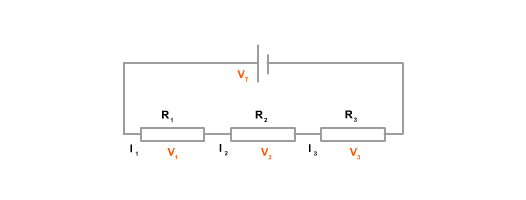 EECT 111 - 50C
18
Lab 3 – Series Resistors Current and Voltage
Procedure
We will be building a simple series circuit using the Elvis II board and three resistors, a 10KΩ, a 2.2KΩ, and a 4.7KΩ.
We will calculate the total resistance of this circuit in Excel, Multisim, and on the Elvis II board in the lab.
EECT 111 - 50C
19
Lab 3 – Series ResistorsCurrent and Voltage
EECT 111 - 50C
20
Lab 3 – Multisim Examples
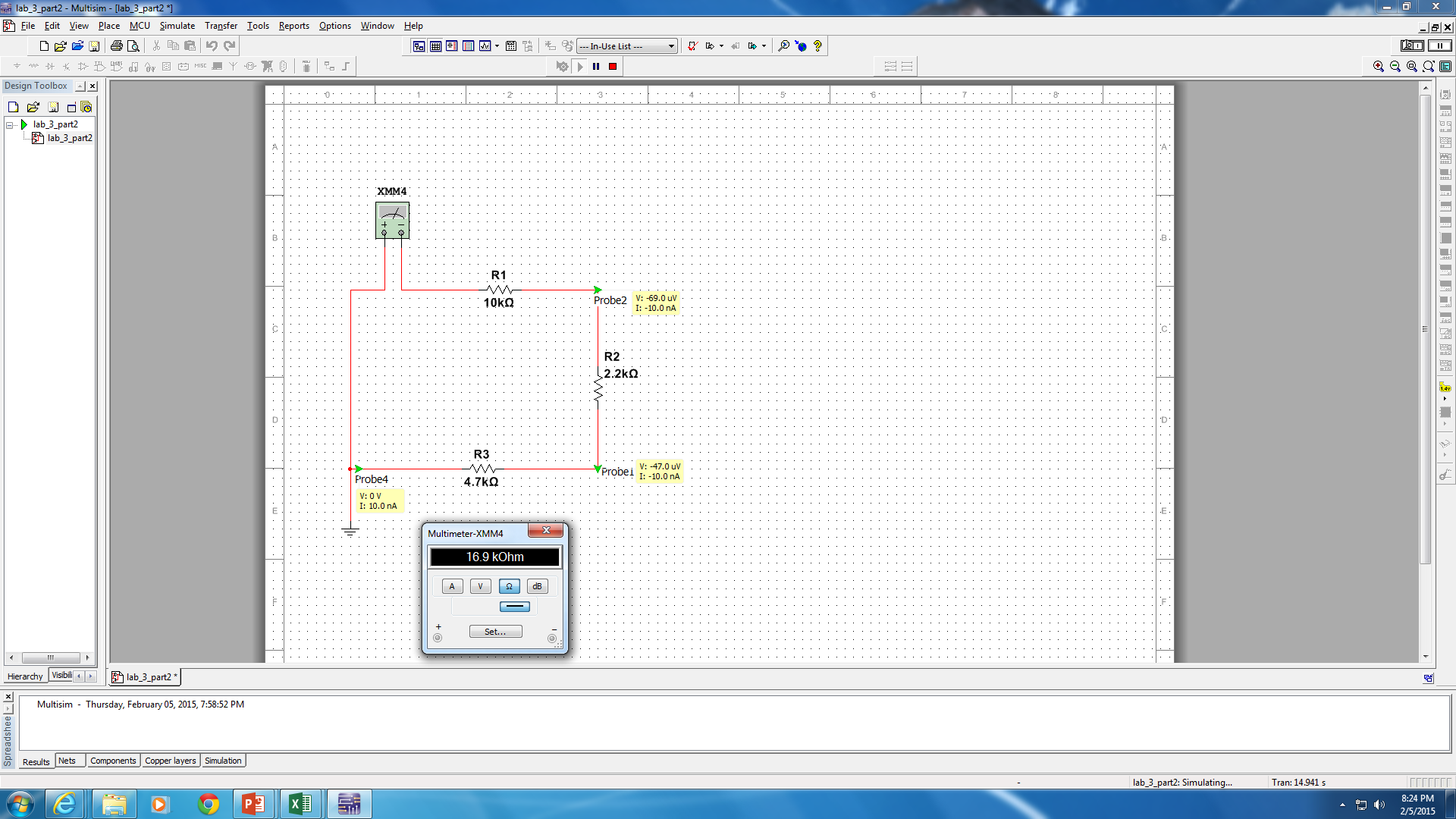 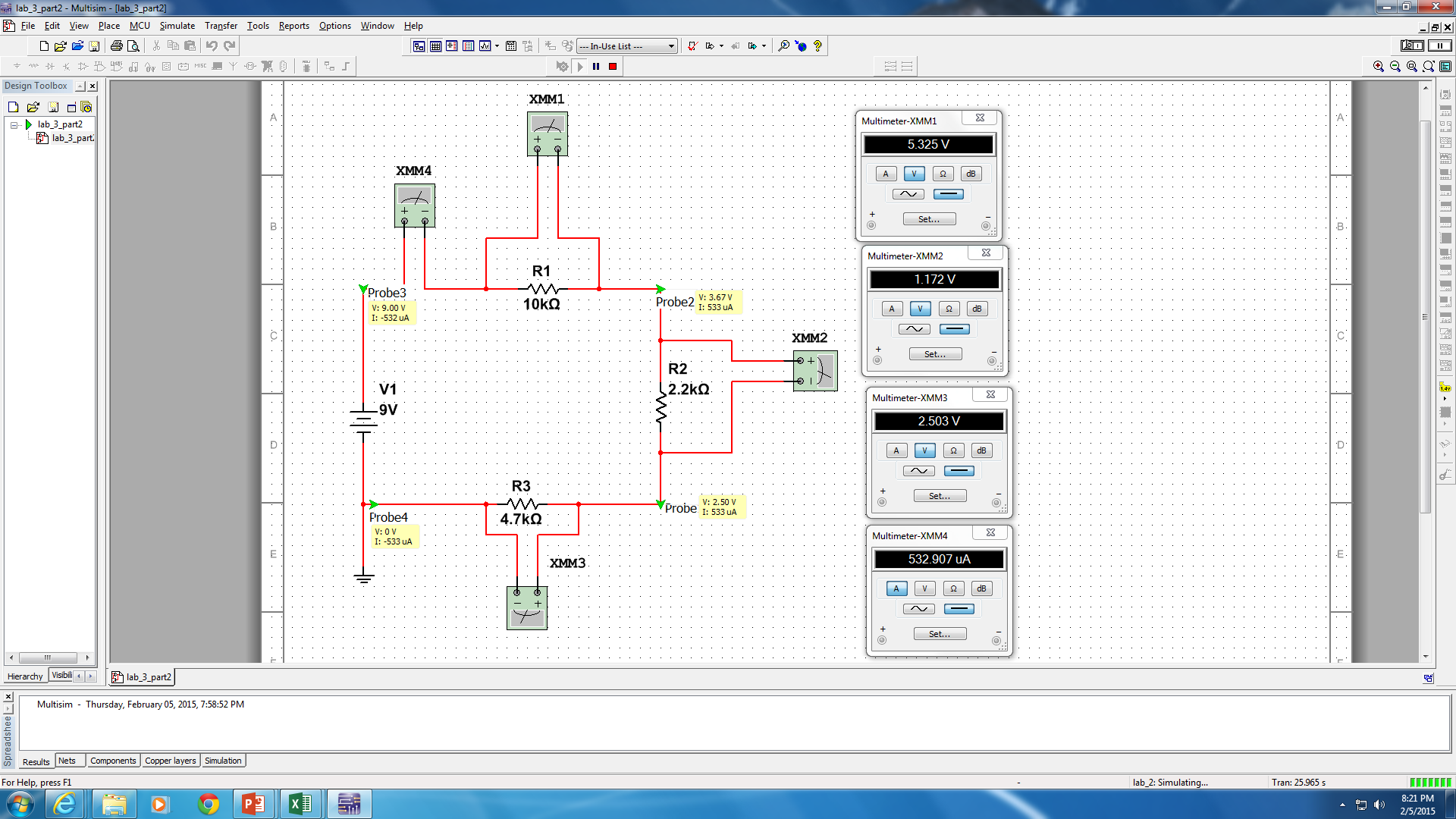 EECT 111 - 50C
21
Lab 3 – Multisim Examples
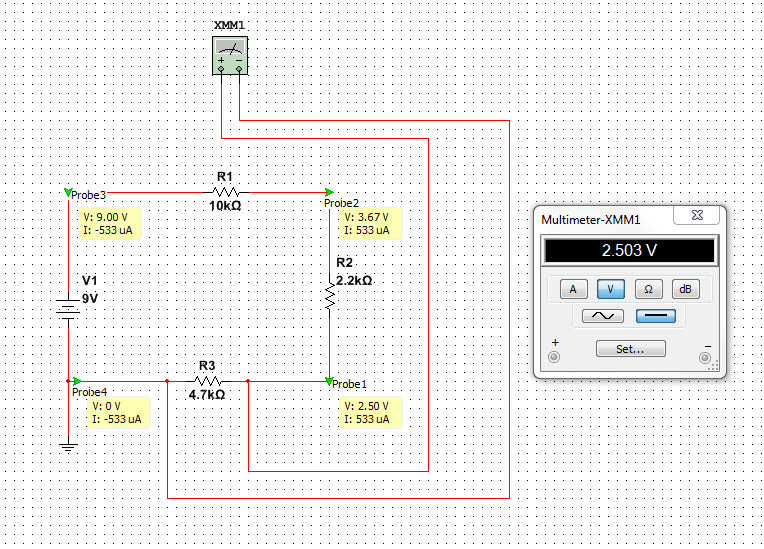 EECT 111 - 50C
22
Lab 3 - Conclusion
Summary:
Our results from Excel, Multisim, and in-lab measurements all agreed.
EECT 111 - 50C
23
Lab 4 – Black Box Design
24
EECT 111 - 50C
Lab 4- Black Box Design
Purpose
Equipment
The purpose of this lab was to learn about series circuits.
Digital Multimeter
Make-GW instek
Model-GDM-8245
SN-CL860334
3 –resistors
Standard
Elvis II
Make-Nation Instruments
Model-NI ELVIS II
SN-166CF1
EECT 111 - 50C
25
Lab 4 – Black Box Design
Procedure
We were given a hand out that contained a picture of a circuit with part of the circuit blacked out. We will use the information that is not blacked out, to figure out what components are blacked out. 
We will be doing calculations of this circuit in Excel and Multisim. We will then build the circuit in the lab.
EECT 111 - 50C
26
Lab 4 – Black Box Design
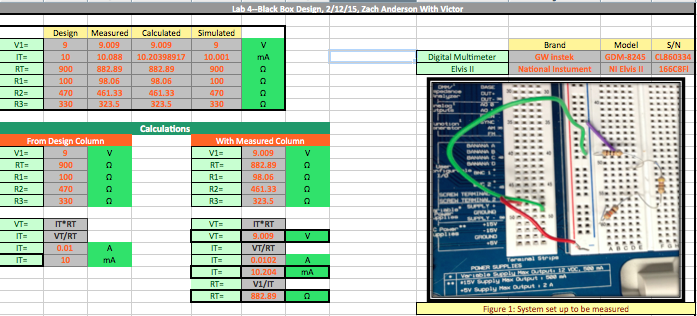 EECT 111 - 50C
27
Lab 4 – Black Box Design
Equations Used
Series Resistors
Ohm’s Law
V = IR
EECT 111 - 50C
28
Lab 4 - Multisim
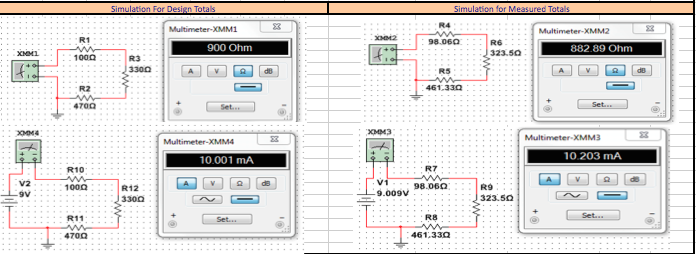 EECT 111 - 50C
29
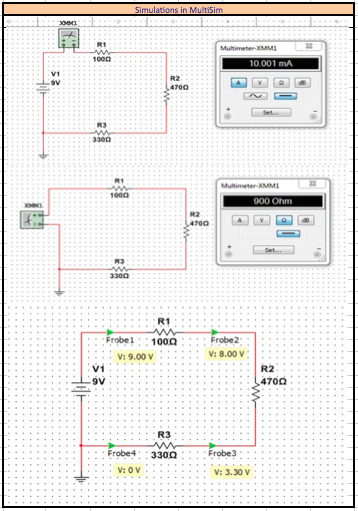 EECT 111 - 50C
30
Lab 4 - Conclusion
Summary:
By using what we already knew about the circuit, we were able to figure out what parts of the circuit were covered by the “black box”.
EECT 111 - 50C
31
Lab 5 – Black Box Design
32
EECT 111 - 50C
Lab 5- Black Box Design
Purpose
Equipment
The purpose of this lab was to learn about parallel circuits
Digital Multimeter
See slide 24
3 –resistors
Standard
Elviss II
See slide 24
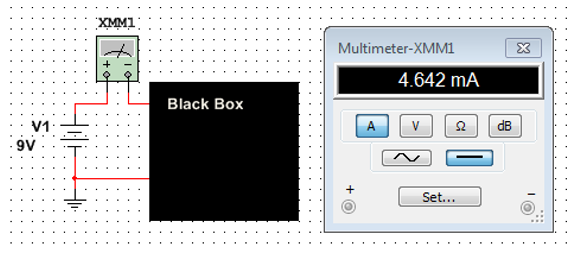 EECT 111 - 50C
33
Lab 5 – Black Box Design
Procedure
We will use the information given about the circuit to figure out what components are being hidden under the black box. 
We will use Excel & Multisim to calculate and simulate what components may be missing. We will then build the circuit in the lab to verify that we are correct.
EECT 111 - 50C
34
Lab 5 – Black Box Design in Parallel
EECT 111 - 50C
35
Lab 5 – Black Box Design in Parallel
EECT 111 - 50C
36
Lab 5 – Black Box Design
Equations Used
Two Resistors In Parallel
Ohm’s Law
V = IR
EECT 111 - 50C
5/1/2015
37
Lab 5 - Multisim
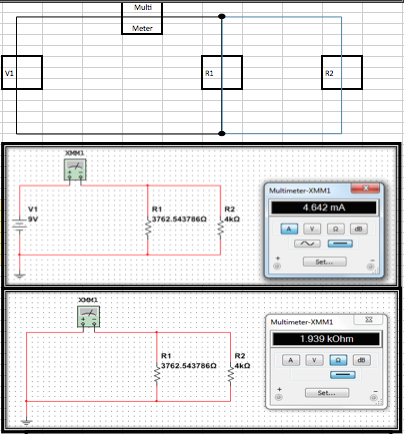 EECT 111 - 50C
38
Lab 5 - Visual
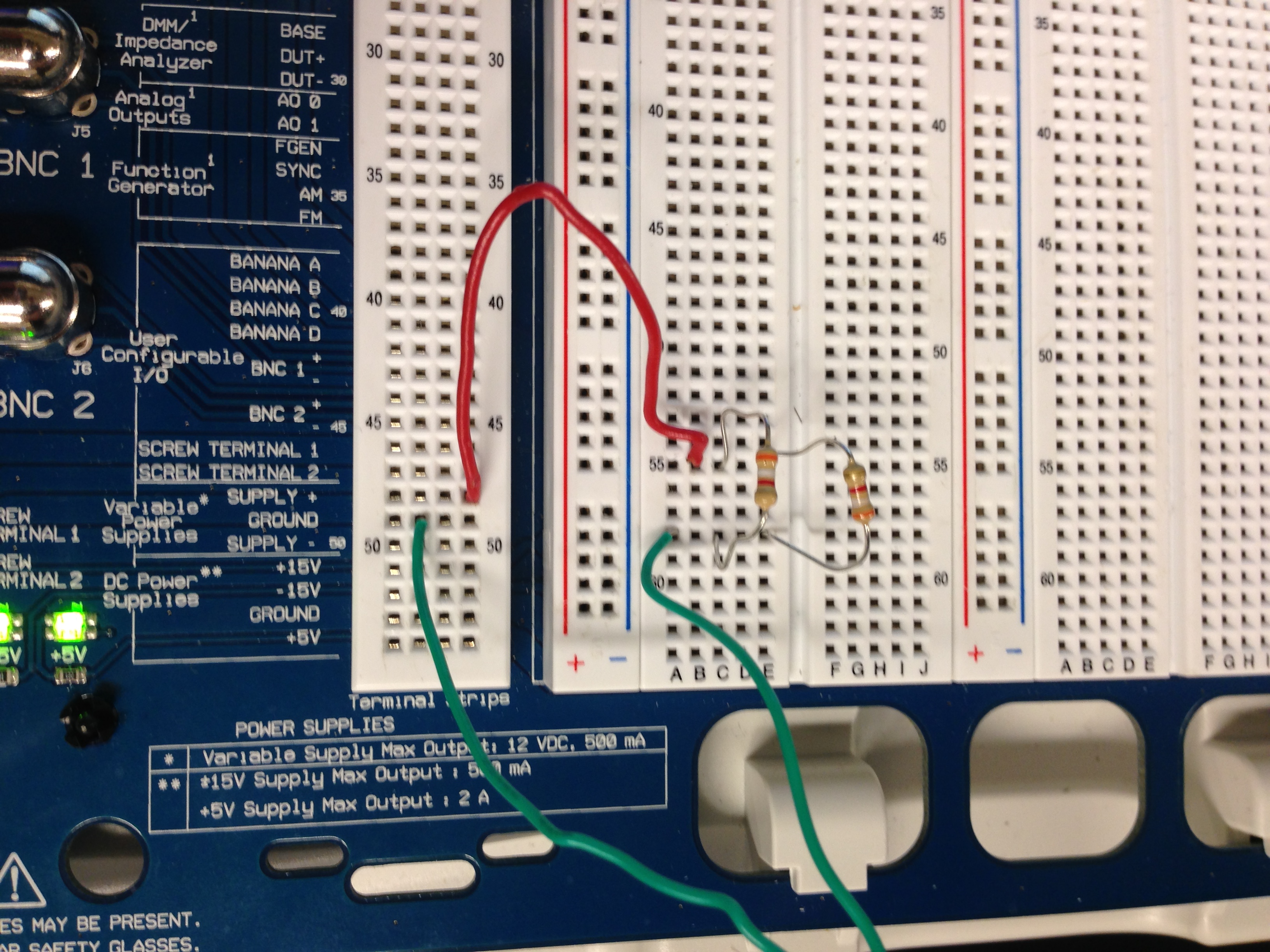 EECT 111 - 50C
39
Lab 5 - Conclusion
Summary:
Using the information provided about the circuit, we were able to determine what components were hidden under the black box.
EECT 111 - 50C
40
Lab 6 – Nothing
EECT 111 - 50C
41
Lab 7 – Parallel Resistor Circuit
42
EECT 111 - 50C
Lab 7- 4 Parallel Resistor Circuit
Purpose
Equipment
The purpose of this lab was to learn about parallel circuits
Digital Multimeter
Make-GW instek
Model-GDM-8245
SN-CL860334
3 –resistors
Standard
Elviss II
Make-Nation Instruments
Model-NI ELVIS II
SN-166CF1
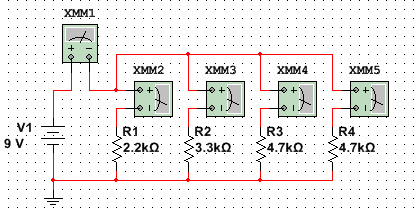 EECT 111 - 50C
43
Lab 7 – Parallel Resistor Circuit
Procedure
We will calculate the values of a circuit containing resistors in parallel. 
We will calculate the values in Excel, simulate the circuit in Multisim, and measure the actual circuit in the lab.
EECT 111 - 50C
44
Lab 7 – 4 Parallel Resistor Circuit
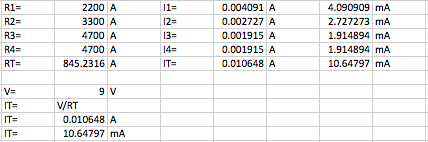 EECT 111 - 50C
45
Lab Seven – Parallel Resistor Circuit
Equations Used
Parallel
Ohm’s Law
V = IR
EECT 111 - 50C
46
Lab 7 - Multisim
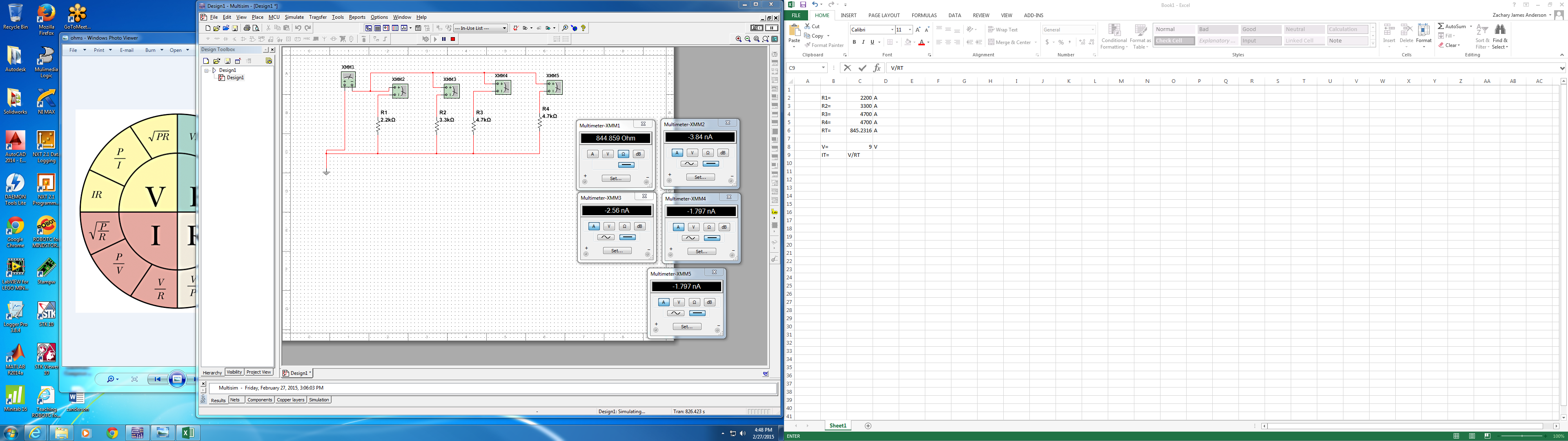 EECT 111 - 50C
47
Lab 7 - Multisim
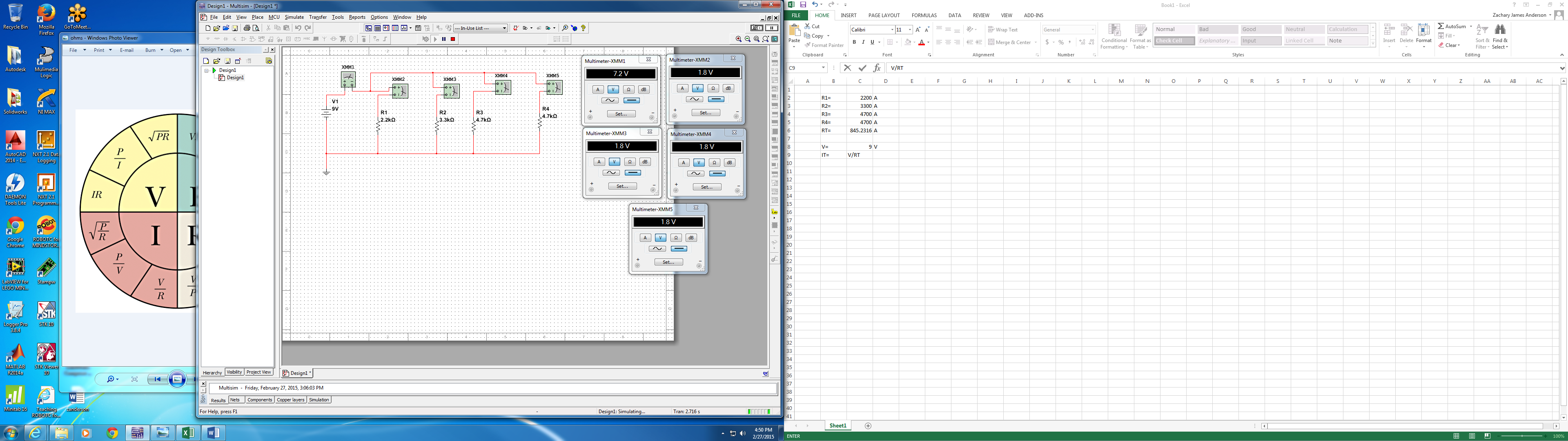 EECT 111 - 50C
48
Lab 7 -Visual
EECT 111 - 50C
49
Lab 7 - Conclusion
Summary:
We found our calculations in Excel, simulation in Multisim, and measurements done in the lab to all agree.
EECT 111 - 50C
50
Lab 8 – Black Box Design 3
51
EECT 111 - 50C
Lab 8- Black Box 3
Purpose
Equipment
The purpose of this lab was to learn about building a circuit that produces exactly 1.3V. We will need to use what we already know about the circuit to determine what components are hidden under the black box.
Digital Multimeter
Make-GW instek
Model-GDM-8245
SN-CL860334
3 –resistors, 1 – 10kohm potentiometer
Standard
Elviss II
Make-Nation Instruments
Model-NI ELVIS II
SN-166CF1
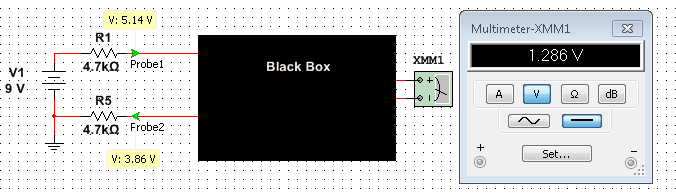 EECT 111 - 50C
52
Lab 8 – Black Box 3
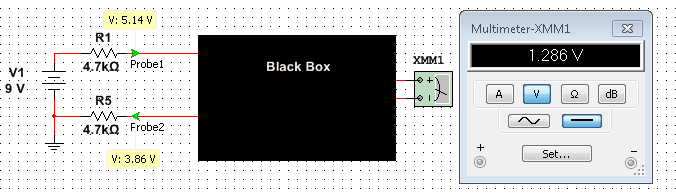 EECT 111 - 50C
53
Lab Eight – Black Box Design
Equations Used
Parallel
Series
Ohm’s Law
V = IR
EECT 111 - 50C
54
Lab 8 - Visual
EECT 111 - 50C
55
Lab 8 - Multisim
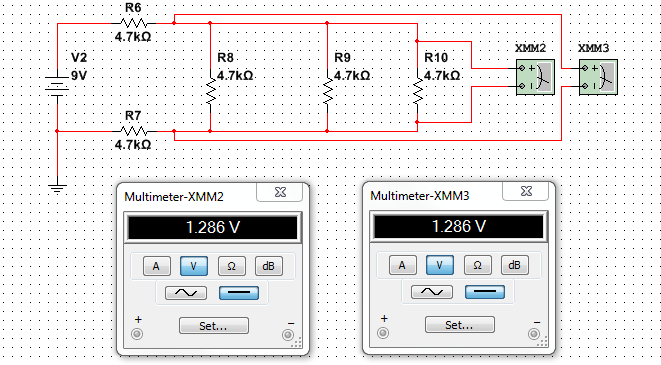 EECT 111 - 50C
56
Lab 8 - Conclusion
Summary:
We initially used the wrong resistance in this lab.  Through a misunderstanding with our professor, we used the wrong data and needed to re-do this lab
After using the correct information and parts, we found our calculations in Excel, simulation in Multisim, and measurements done in the lab to all agree.
EECT 111 - 50C
57
Lab 9 – Series/Parallel Resistors
58
EECT 111 - 50C
Lab 9 – Series/Parallel Resistors
Purpose
Equipment
The purpose of this lab was to experiment with the series circuits and verify that the simulation, analysis, and measured test results all agree.
Digital Multimeter
Make-GW instek
Model-GDM-8245
SN-CL860237
8 –resistors
2 x 10 kΩ, 2 x 2.2kΩ, 4.7kΩ
Elviss II
Make-GW instek
Model-GDM-8245
SN-CL860237
EECT 111 - 50C
59
Lab 9 – Series/Parallel Resistors
Procedure
We will be analyzing the circuit provided in the Lab 9 hand out. We will be calculating the resistance of the circuit in Excel and simulating the resistance of the circuit in Multisim. We will then build the circuit in the lab and take measurements.
EECT 111 - 50C
60
Lab 9 – Series/Parallel Resistors
Equations Used
Parallel
Series
EECT 111 - 50C
61
Lab 9 – Series/Parallel Resistors
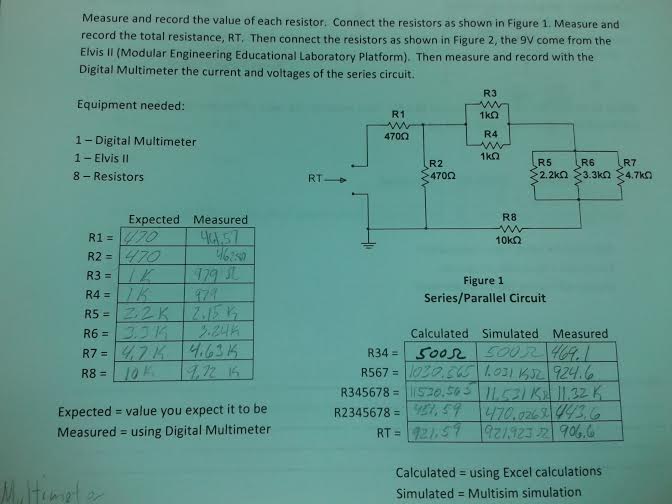 EECT 111 - 50C
62
Lab 9 – Series/Parallel Resistors
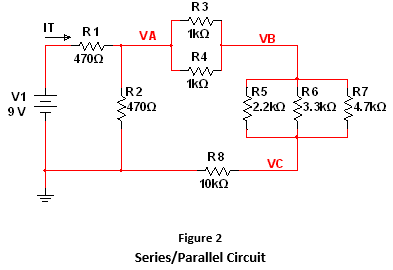 EECT 111 - 50C
63
Lab 9 - Multisim
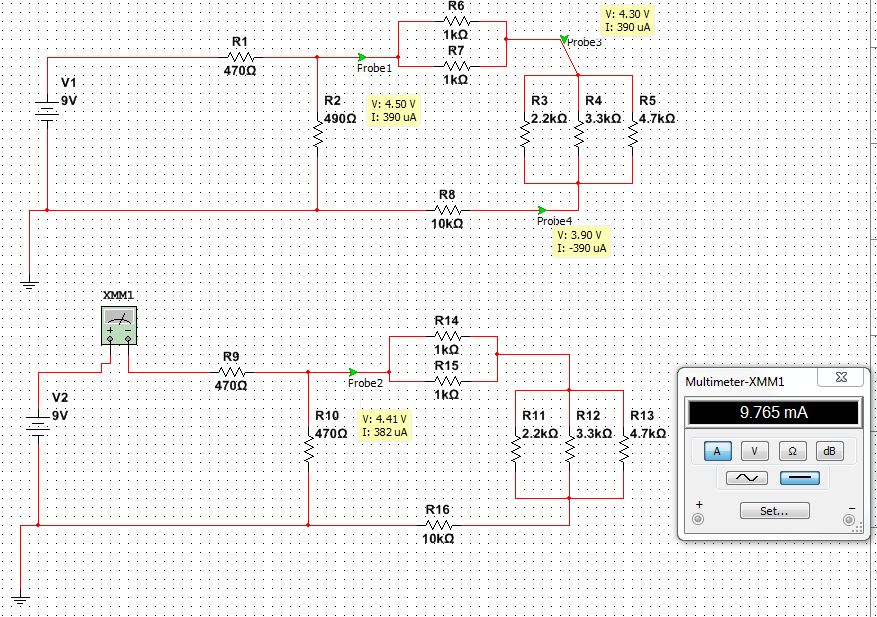 EECT 111 - 50C
64
Lab 9 - Multisim
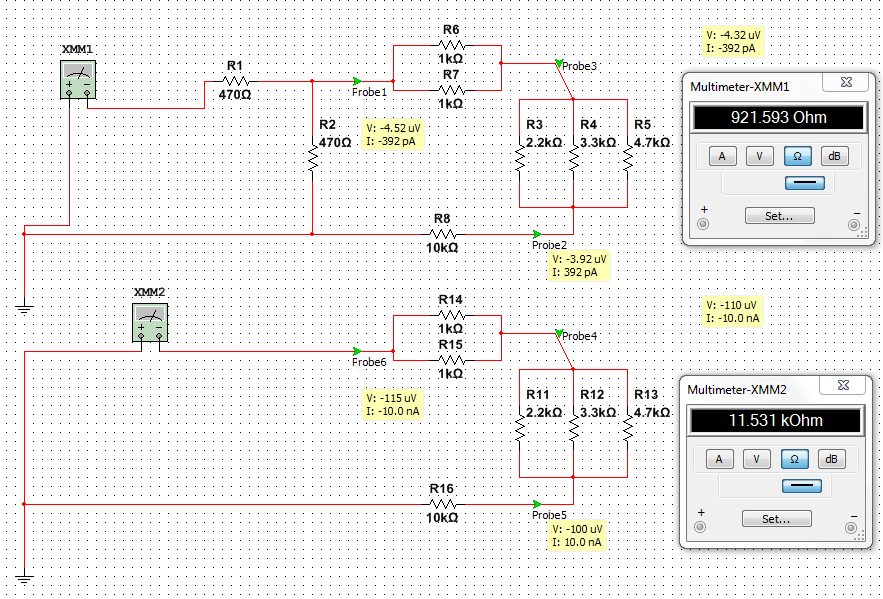 EECT 111 - 50C
65
Lab 9 - Multisim
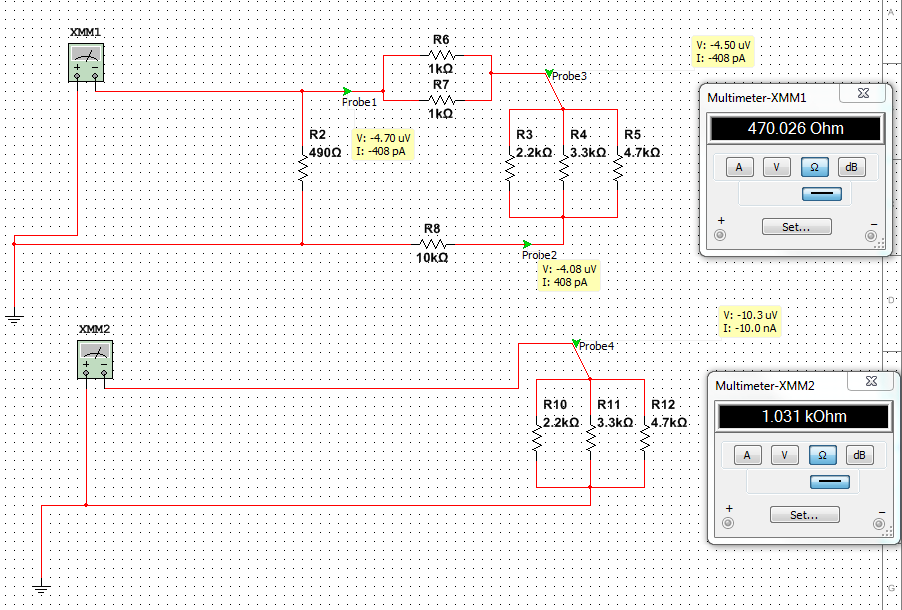 EECT 111 - 50C
66
Lab 9 –Series Parallel Resistors
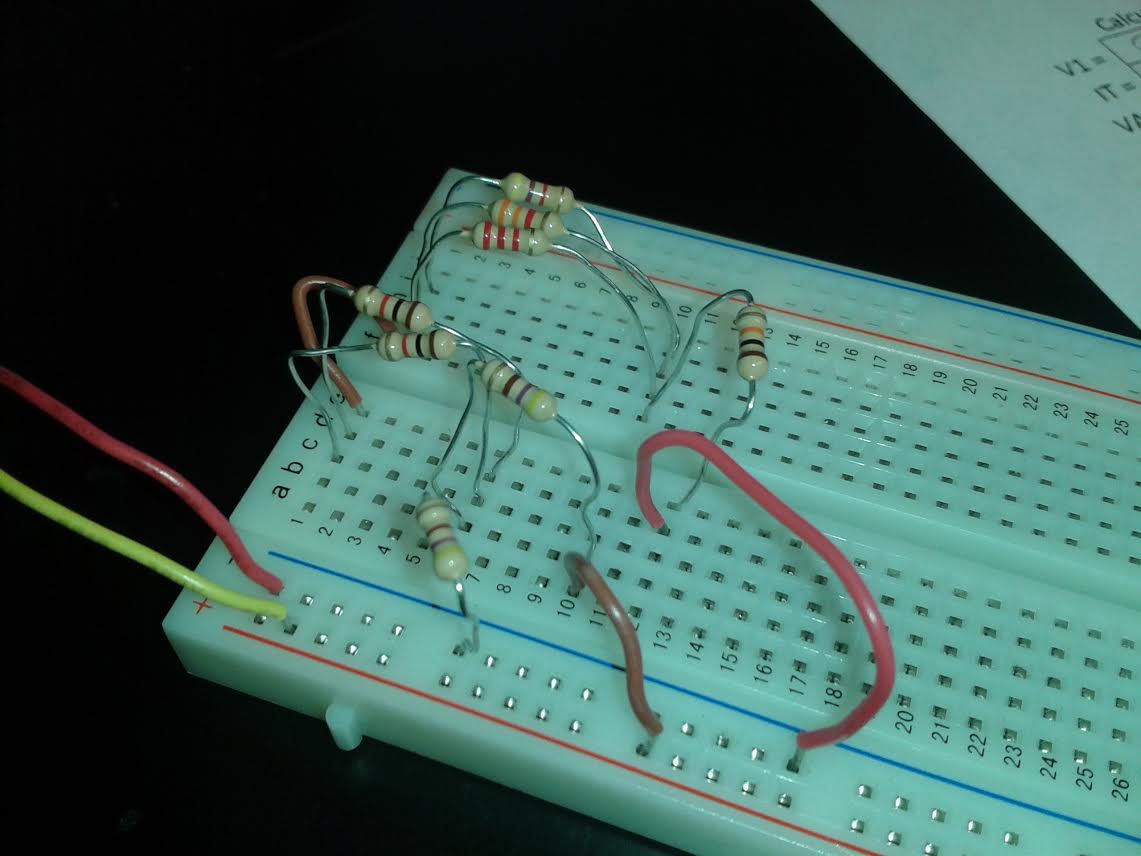 EECT 111 - 50C
67
Lab 9 - Conclusion
Summary:
We found our calculations in Excel, simulation in Multisim, and measurements done in the lab to all agree.
EECT 111 - 50C
68
Lab 10 – Series/ Parallel Capacitors
69
EECT 111 - 50C
Lab 10 – Series/Parallel Capacitors
Purpose
Equipment
The purpose of this lab was to experiment with series and parallel combinations of capacitors.
LCR meter
Make- GW instek
Model-LCR meter 819
SN-E120997
8 –resistors
2 x 10 kΩ, 2 x 2.2kΩ, 4.7kΩ
Elviss II
Make-GW instek
Model-GDM-8245
SN-CL860237
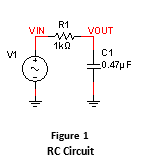 EECT 111 - 50C
70
Lab 10 – Series/ Parallel Capacitors
Procedure:
We will be measuring the capacitance of capacitors using an LCR meter. We will then combine capacitors in series and in parallel. We will use Excel and Multisim to calculate and simulate what the capacitance of a series circuit and a parallel circuit should be, we will then build the circuits in the lab and measure.
EECT 111 - 50C
71
Lab 10 – Series/Parallel Capacitors
Equations Used
Parallel
Series
EECT 111 - 50C
72
Lab 10 – Series/Parallel Capacitors
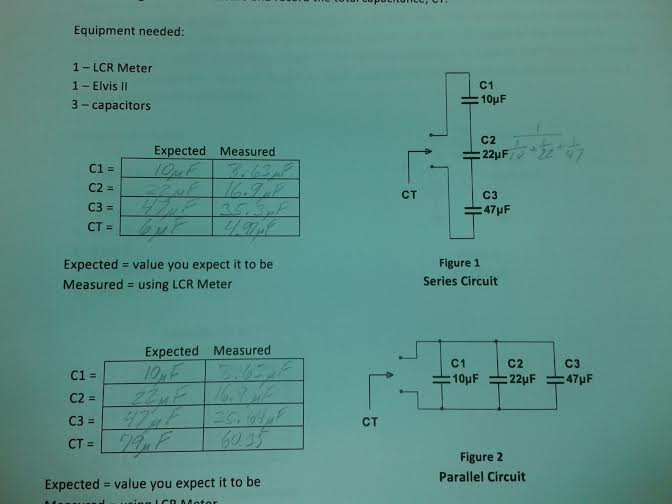 EECT 111 - 50C
73
Lab 10 – Series/Parallel Capacitors
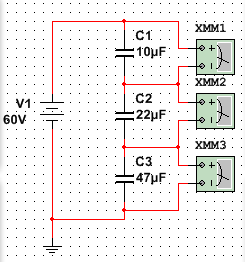 EECT 111 - 50C
74
Lab 10 - Visual
Parallel
Series
EECT 111 - 50C
75
Lab 10 – Conclusion
Summary:
When we went to the lab to build and measure our circuits, we found that our results matched what we were expecting.
This showed us that our simulations and calculations were done correctly.
EECT 111 - 50C
76
Lab 11 – RC Lab
77
EECT 111 - 50C
Lab 11 – RC Lab
Equipment
Purpose
Oscilloscope
Function Generator
LCR meter
Make- GW instek
Model-LCR meter 819
SN-E120997
Resistor – 1 kΩ
SN-CL860237
Digital Multimeter
Make-GW instek
Model-GDM-8245
SN-CL860237
LCR meter
Make-
Model-
SN-
3 capacitors
0.47 uF, 1 uF, 2.2 uF
Elviss II
Make-GW instek
Model-GDM-8245
SN-CL860237
The purpose of this lab was to experiment with RC circuits.
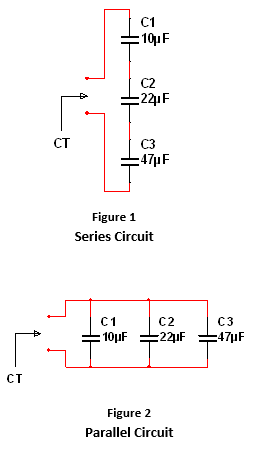 EECT 111 - 50C
78
Lab 11 – RC Lab
Procedure:
	The information we used to carry out this lab was obtained from the book and in class lectures.
EECT 111 - 50C
79
Lab 11 – RC Lab
Equations Used
EECT 111 - 50C
80
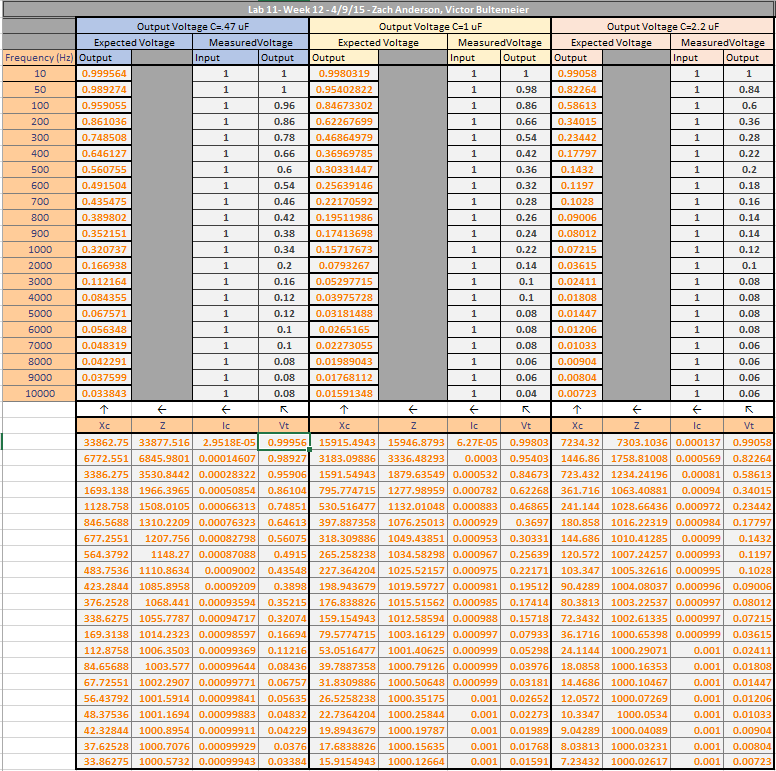 EECT 111 - 50C
81
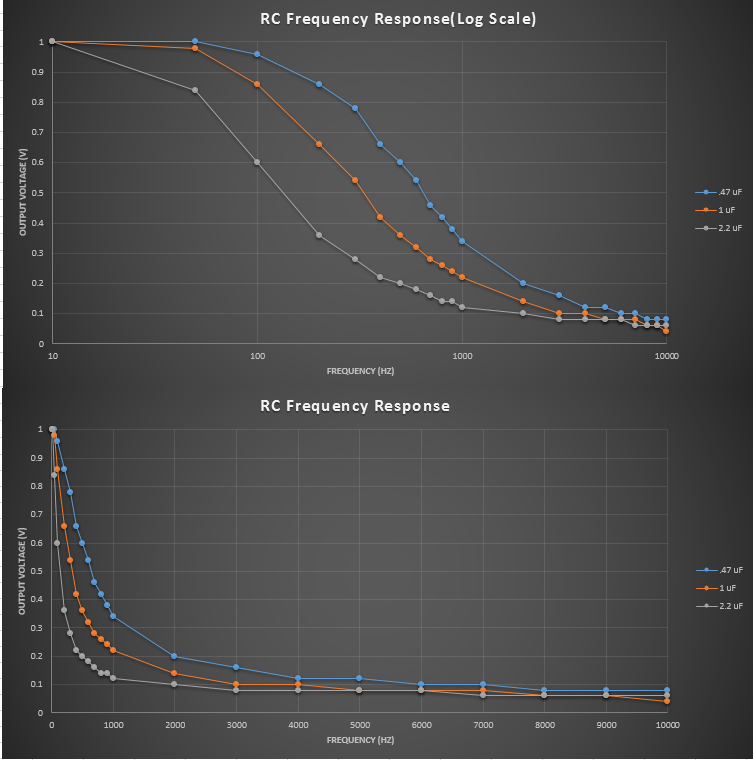 EECT 111 - 50C
82
Lab 11 - Multisim
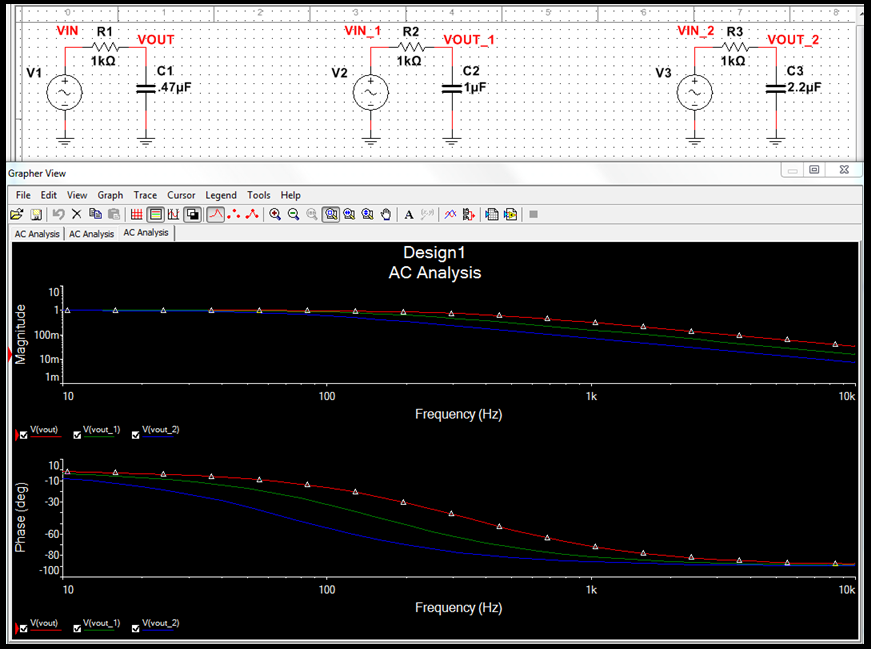 EECT 111 - 50C
83
Lab 11 - Multisim
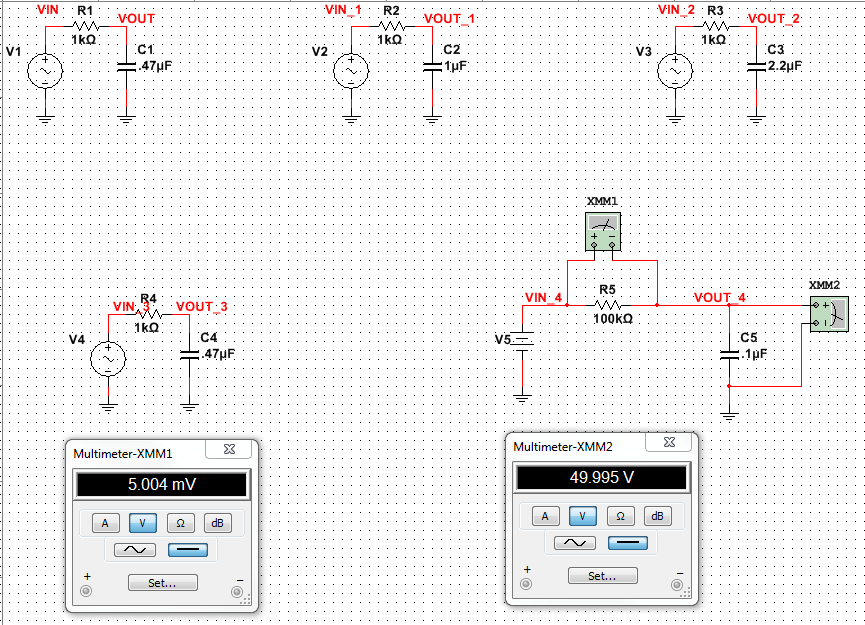 EECT 111 - 50C
84
Lab 11 - Visual
EECT 111 - 50C
85
Lab 11 - Conclusion
Summary:
We found our calculations in Excel, simulation in Multisim, and measurements done in the lab to all agree.
EECT 111 - 50C
86
Lab 12 – Series/ Parallel Inductors
87
EECT 111 - 50C
Lab 12 – Series/Parallel Inductors
Purpose
Equipment
The purpose of this lab was to experiment with series and parallel combinations of inductors.
LCR meter
Make- GW instek
Model-LCR meter 819
SN-E120997
3 –inductors
1 mH, 2.2 mH, 4.7 mH
Elviss II
Make-GW instek
Model-GDM-8245
SN-CL860237
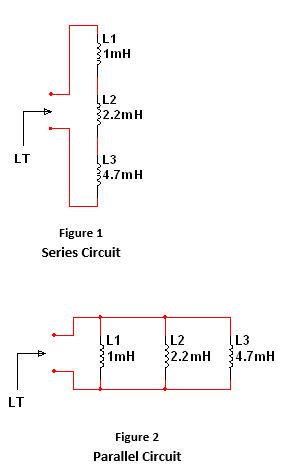 EECT 111 - 50C
88
Lab 12 – Series/ Parallel Inductors
Procedure
The information needed to conduct this experiment was gathered from the instructor and the book. 
We will set up and measure three inductors in a series circuit and in a parallel circuit. 
We will calculate what the inductance of both circuits should be in Excel, simulate the circuits in Multisim, and take actual measurements in the lab.
EECT 111 - 50C
89
Lab 12 – Series/Parallel Inductors
Equations Used
Series
Parallel
EECT 111 - 50C
90
Lab 12 – Series/Parallel Inductors
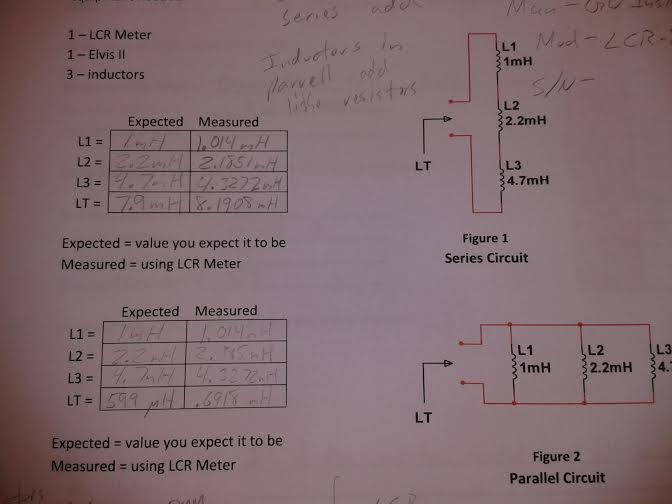 EECT 111 - 50C
91
Lab 12 – Series/Parallel Inductors
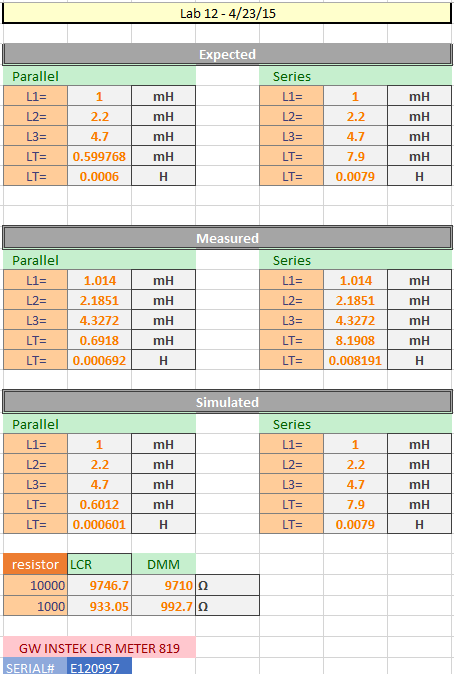 EECT 111 - 50C
92
Lab 12 - Multisim
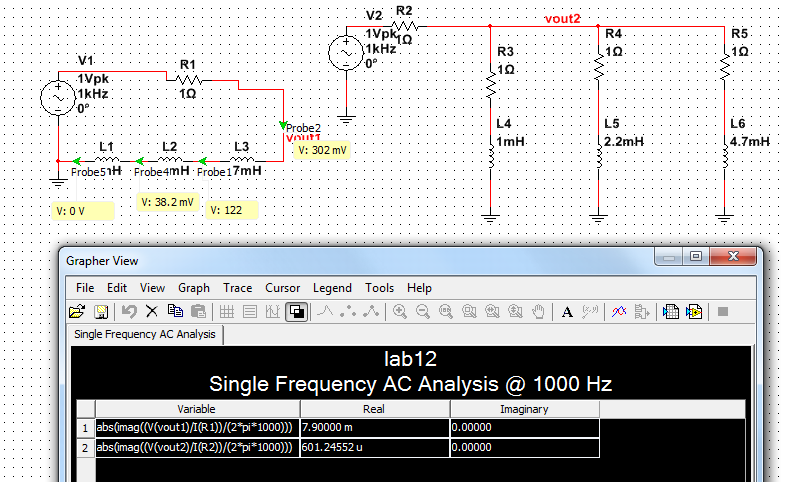 EECT 111 - 50C
93
Lab 12 - Measurements
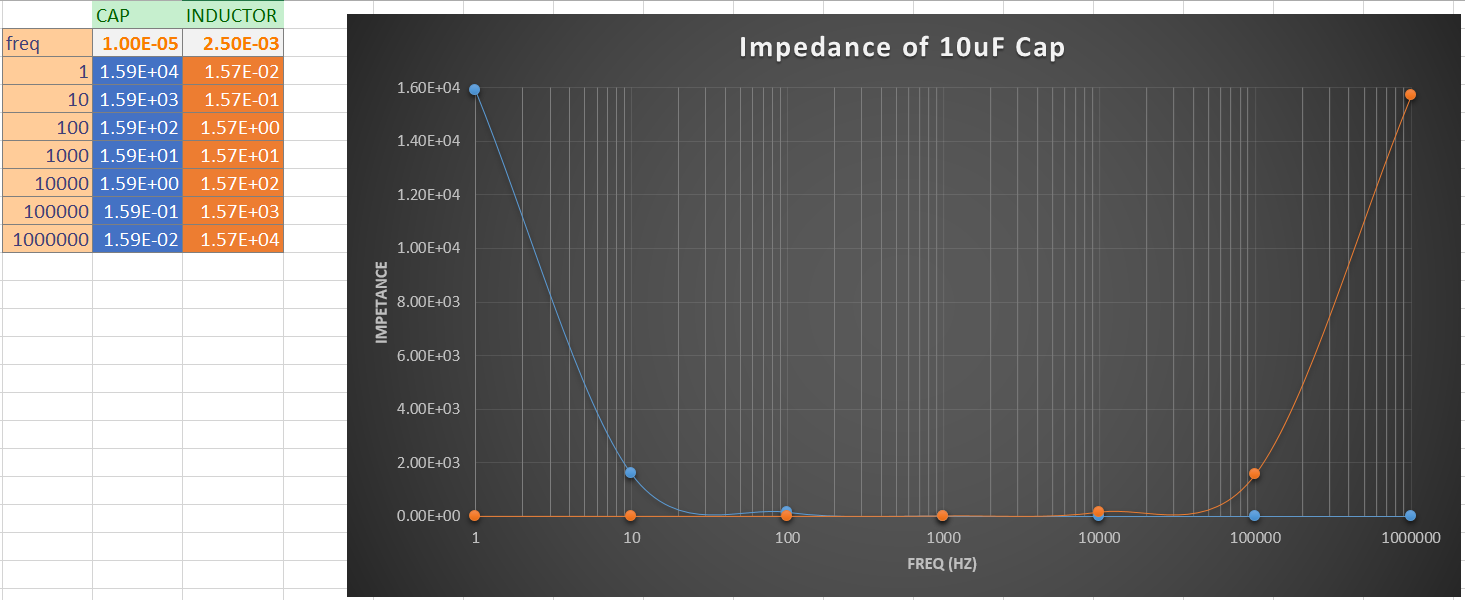 EECT 111 - 50C
94
Lab 12 - Visual
Series
Parallel
EECT 111 - 50C
95
Lab 12 - Conclusion
Summary:
We calculated and simulated both circuits, then built and measured the circuits in the lab. 
Our calculations and simulations were correct.
EECT 111 - 50C
96
In conclusion
All in all, taking EECT 111, I was able to expand my knowledge of the intricacies of circuits.  I have not only gained a better understanding of approaching, handling, and the math of circuits, but gained a lifelong appreciation for something that will be very useful in the real world.  Thank you
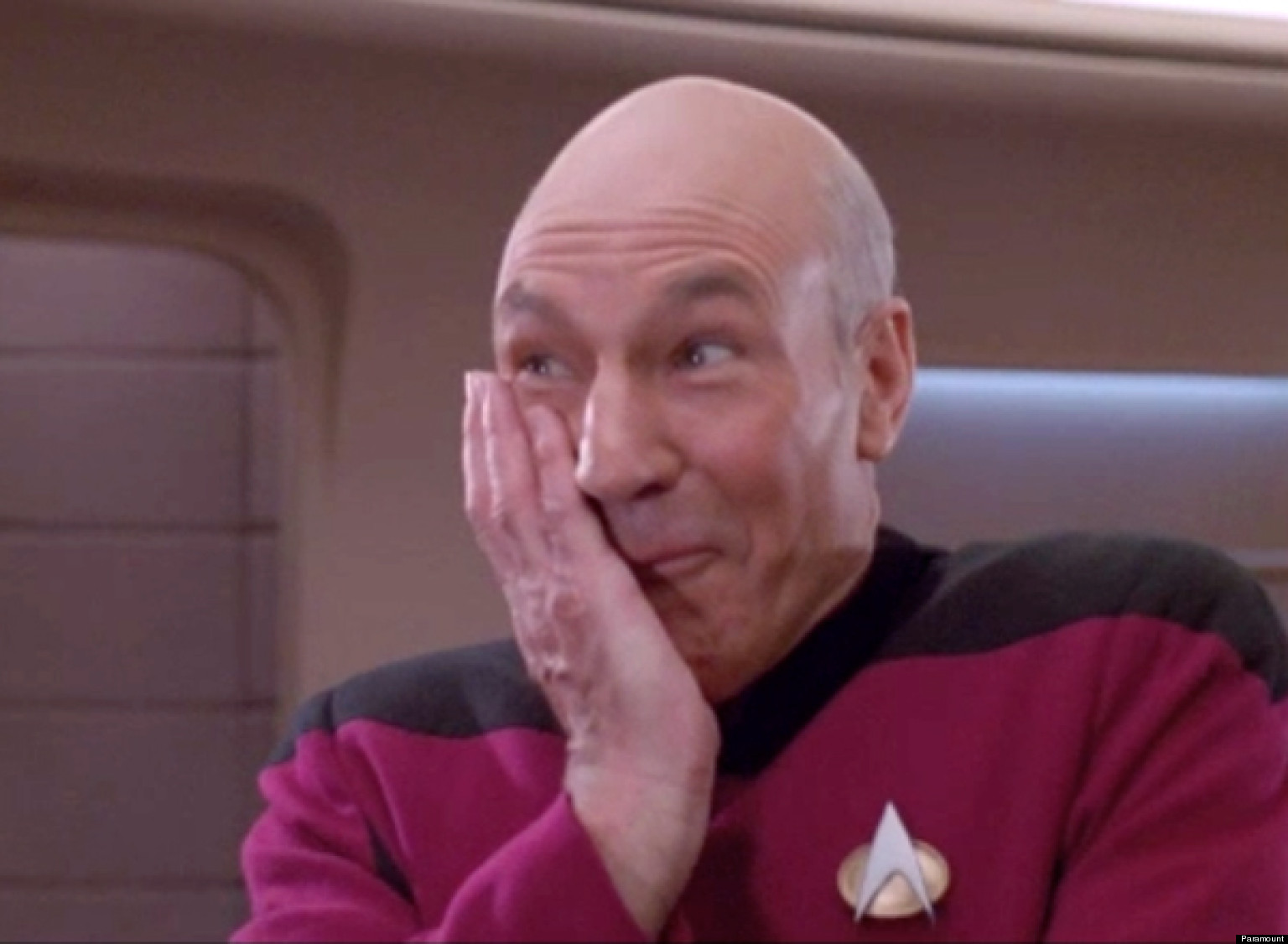 EECT 111 - 50C
97